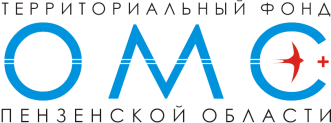 Анализ доступности оказания медицинской помощи застрахованным лицам в медицинских организациях на территории Пензенской области за 2022 год
Выполнение объемных показателей оказания амбулаторной медицинской помощи с профилактической цельюпо отношению к распределенному объему
% исполнения
100%
Запланировано посещений на 12 мес. 
Всего
Факт за 12 мес. 
3 675 286
Удельный
вес
7,3%
262 483
Областные МО
100%
262 483
1 234 253
МО г. Пенза
28,1%
1 234 253
100%
336 075
МО г. Кузнецк
10,9%
336 075
100%
1 528 250
Районные МО
44,1%
1 528 250
100%
206 829
Федеральные МО
6,8%
206 829
100%
107 396
Частные МО
2,8%
107 396
100%
Выполнение объемных показателей оказания амбулаторной медицинской помощи по поводу заболеванияпо отношению к распределенному объему
% исполнения
81,3%
Запланировано обращений 
Всего  2 242 090
Факт за 12 мес. 
1 823 096
Удельный
вес
7,3%
103 437
Областные МО
88,3%
91 302
Не исполнены:

Обращение к врачам-терапевтам и ВОП (83,5%)
Обращение к врачу-стоматологу, зубному врачу (75,0%)
814 519
МО г. Пенза
28,1%
846 275
92,3%
193 967
МО г. Кузнецк
10,9%
144 902
74,7%
804 231
Районные МО
44,1%
576 867
71,7%
126 200
Федеральные МО
6,8%
66 309
52,5%
97 441
Частные МО
2,8%
97 441
100%
Выполнение объемных показателей по диагностическим услугампо отношению к распределенному объему
% исполнения
99,1%
Запланировано диагностических услуг  Всего   591 452
Факт за 12 мес. 
586 388
Удельный
вес
8,3%
48 843
Компьютерная томография
93,3%
45 575
31 939
Магнитно-резонансная томография
5,4%
31 658
99,1%
81 797
Ультразвуковое исследование
13,8%
81 797
100%
37 596
Эндоскопические диагностические исследования
6,4%
36 081
96,0%
381 877
Тестирование на выявление новой коронавирусной инфекции (СОVID-19)
64,5%
381 877
100%
9 400
Паталогоанатомические исследования биопсийного материала
1,6%
100%
9 400
Проведение молекулярно – генетических исследований за 2022 год
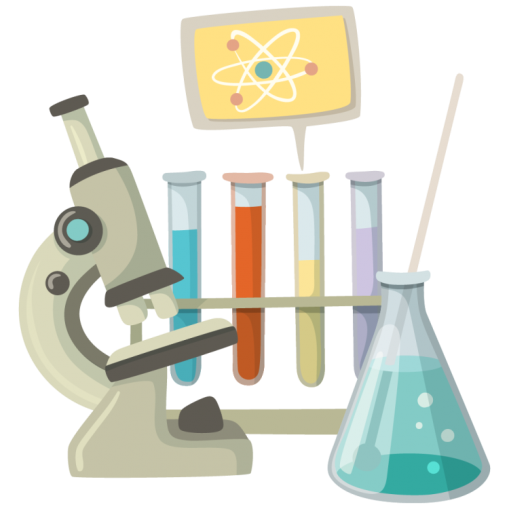 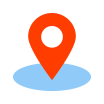 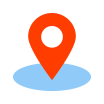 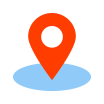 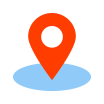 Выполнение объемных показателей оказания медицинской помощи по отношению к нормативу за 12 месяцев 2022 года
Медицинская помощь, оказываемая в условиях круглосуточного стационара включая высокотехнологичную медицинскую помощь и медицинскую реабилитацию
Объемы стационарной медицинской помощи
ИСПОЛНЕНО
на 100%
207 413
законченных случаев
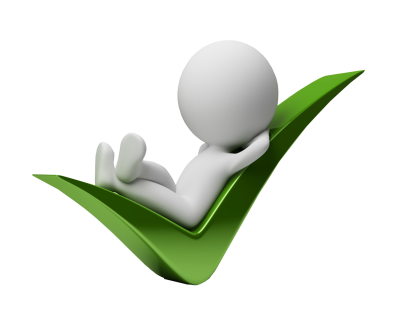 Средние сроки ожидания госпитализации в круглосуточный стационар – 6 дней
По причине превышения распределенного объема медицинской помощи, установленного медицинским организациям в соответствии с законодательством об обязательном медицинском страховании
Отклонены от оплаты на этапе МЭК
8 655 
законченных случаев
на сумму 
129 849 тыс. рублей
Выполнение объемных показателей оказания медицинской помощи по отношению к нормативу за 12 месяцев 2022 года
Скорая медицинская помощь (вызовы)
* При этом стоит отметить 100% исполнение плана по неотложной медицинской помощи.
Выполнение объемных показателей оказания медицинской помощи по отношению к нормативу за 12 месяцев 2022 года
Дневной стационар
Факт за 12 мес. 
85 419
Запланировано законченных случаев 85 639
% исполнения
99,7 %
Удельный
вес
99,7%
16,3%
13 836
Областные МО
13 789
100%
20 126
МО г. Пенза
23,5%
20 126
100%
5 469
МО г. Кузнецк
6,4%
5 469
99,4%
28 213
Районные МО
32,9%
28 040
1 034
Федеральные МО
1,2
1 034
100%
100%
16 832
Частные МО
19,7%
16 832
Выполнение плановых показателей по профилю «медицинская реабилитация» в разрезе условий оказания медицинской помощи за период январь-декабрь 2022 года
в Амбулаторных условиях – 1 297 случаев или 35,7% от плана
в Стационарных условиях – 3 670 случаев или 71,1 % от плана
в условиях Дневного стационара – 475 случаев или 100 % от плана
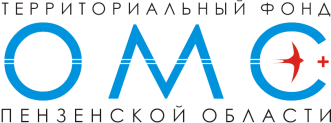 Анализ причин смертности застрахованных лиц на территории Пензенской области при оказании медицинской помощи в разрезе нозологий и медицинских организаций по данным реестров-счетов медицинских организаций за 2022 год
Динамика числа лиц, умерших  от всех причин за 2019, 2021, 2022 годы на территории  Пензенской области (по данным ЗАГС и ЕРЗ)
Число умерших поквартально
2021 год умерло 25 601 чел. (ковидный период)
2022 год умерло 19 580 чел.
!
Число умерших сократилось 
на 6 021 человек (23,5%)
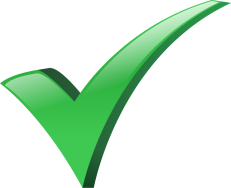 2019 год – 18 182 чел. (до ковида)
2022 год – 19 580 чел.
Число умерших увеличилось 
на 1 398 человек (7,7%)
Динамика числа лиц, умерших  от всех причин за 2021 - 2022 годы, 
на территории  Пензенской области
Число умерших от всех причин смерти по данным ЗАГС
Число умерших в 
медицинских организациях по данным реестров счетов
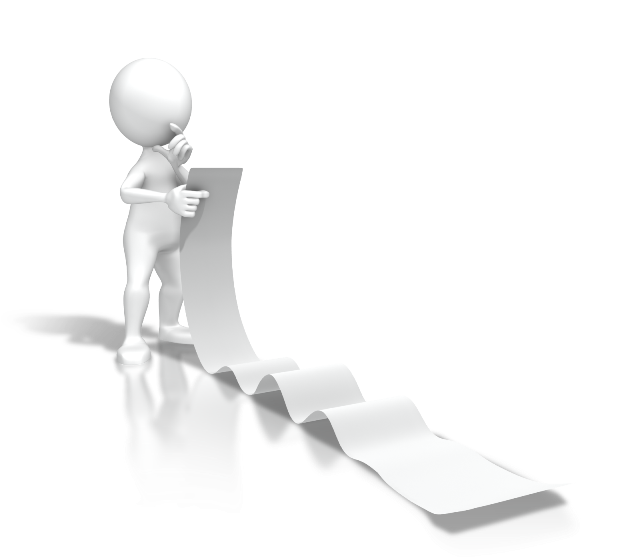 25 601
9 462
19 580
5 362
-23,5%
(-6 021)
-43,3%
(-4 100)
2021 год
2022 год
2021 год
2022 год
Анализ по количеству умерших в разрезе основных классов нозологий, являющихся основными причинами смертности на территории Пензенской области по данным реестров счетов МО
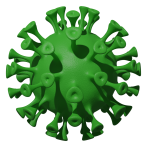 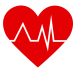 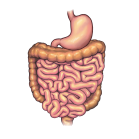 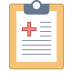 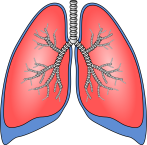  рост
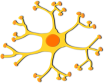  рост
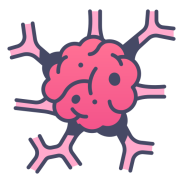 Анализ случаев летальных исходов по взрослому населению за 2022 год
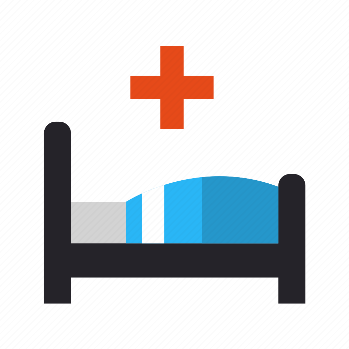 Умерло всего по данным реестров счетов
5 326 человек
Женщины
2 747 человек (51,6%)
стояли на ДУ (по кодам МКБ, яв-ся причиной смерти) – 5,2%
Мужчины
2 579 человек (48,4%)
стояли на ДУ – 5,2%
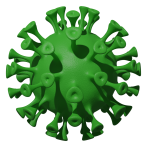 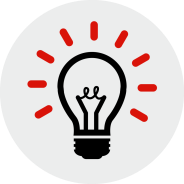 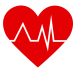 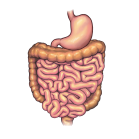 Основные причины смертности
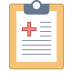 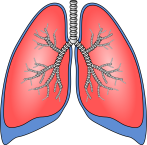